Addressing the Access to Justice ImperativeThe Role of Regulatory Innovation
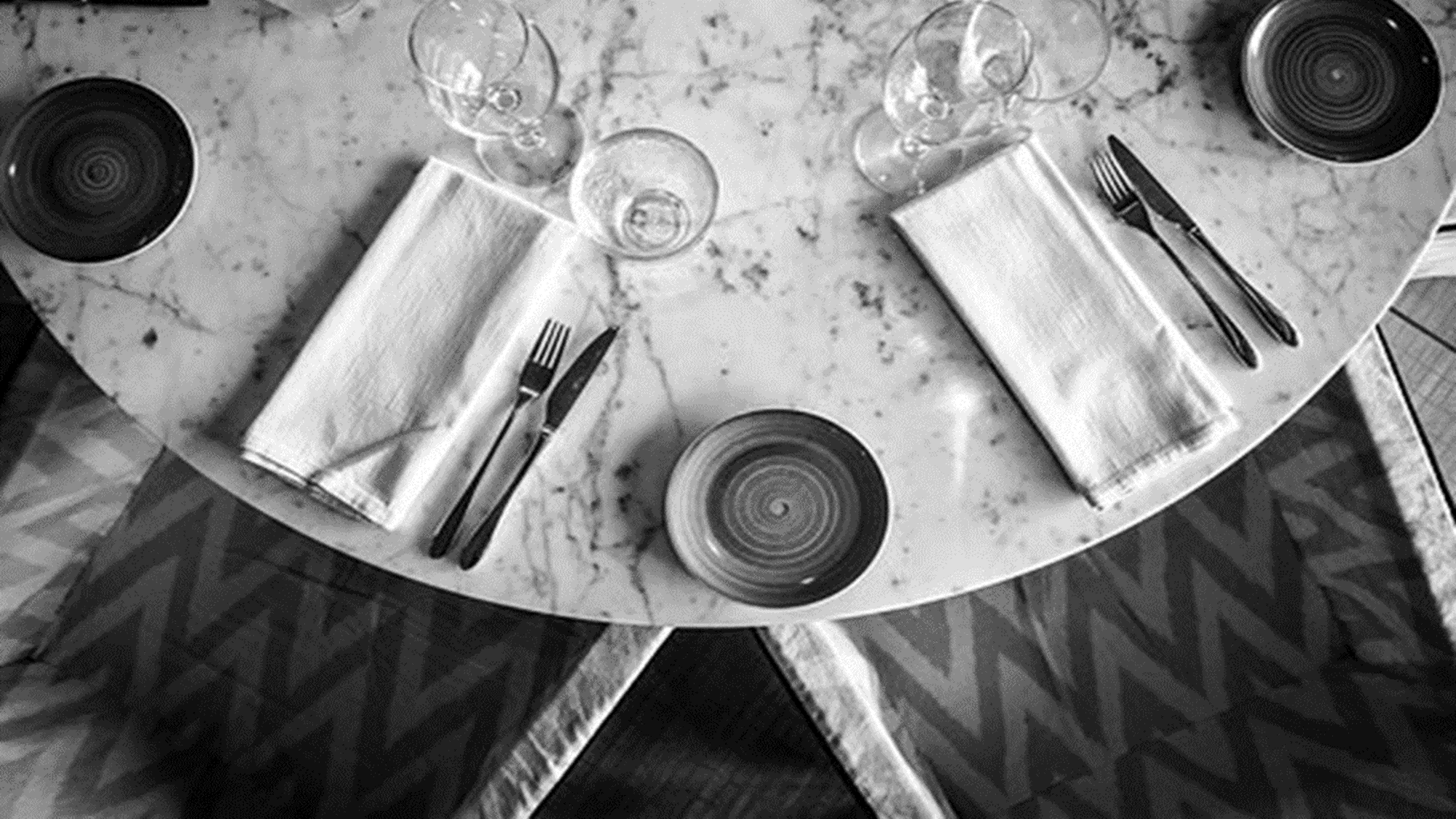 Setting the table…
What are we really talking about here?
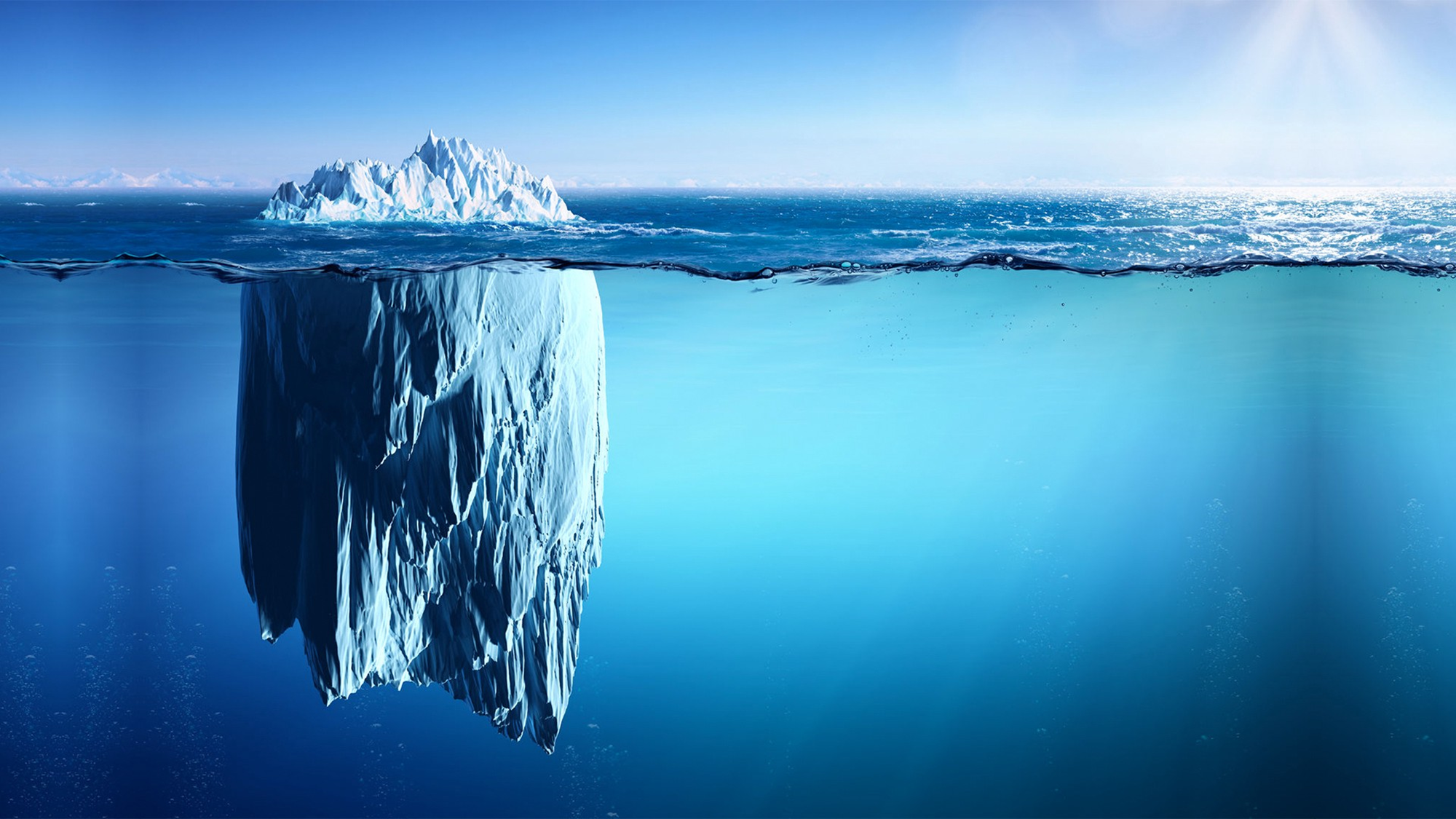 People in Need: Way Up the Income Ladder
IAALS Justice Needs (2021)
Broad societal problem. Impacts people from all walks of life.
66% experienced at least one legal issue in the past four years, with just 49% of those problems having been completely resolved.
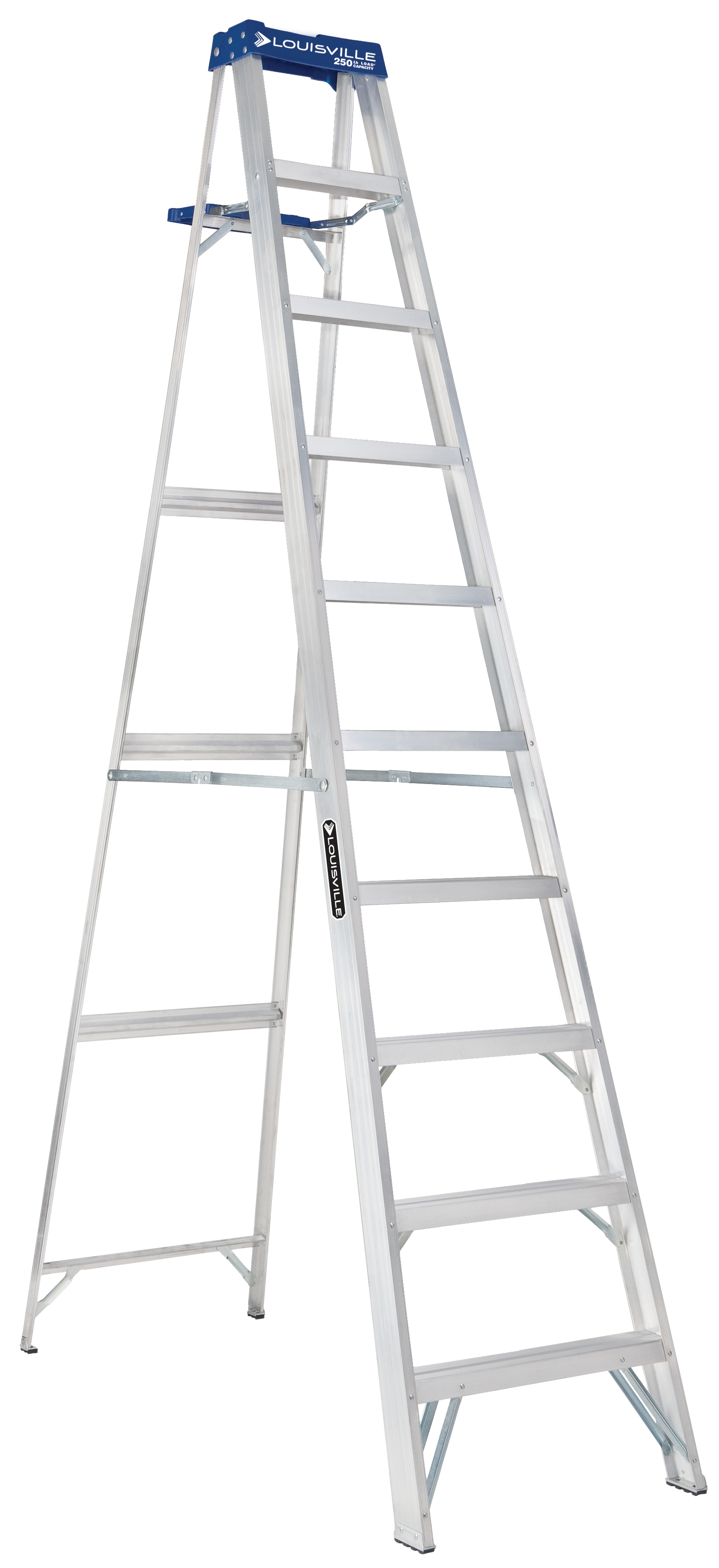 NCSC Landscape of Civil Litigation in State Courts (2015)
76% of all non-domestic civil cases in state courts involve at least one self-represented party 
90% and more for eviction and debt collection (mainly defendants).
Upwards of 80-90% of family law cases involve at least one unrepresented party
64% of caseload are contracts cases (debt collection/eviction). Only 7% of caseload are tort cases.
LSC Justice Gap Report (2017)
86 % of civil legal problems reported by low-income Americans in the prior year received inadequate or no legal help
Public Trust & Confidence
Public Perceptions of Trust and Confidence (IAALS, 2020)
Majority of participants expressed concerns about the fairness of the current civil process, citing:
systemic racial or gender bias
differential treatment based on financial ability
judicial biases

Justice Needs (IAALS, 2021)
In fact, lower income, women, multiracial and Black Americans (among others) are particularly vulnerable in terms of nature, seriousness, and resolution rates of legal problems
Racial (in)Justice
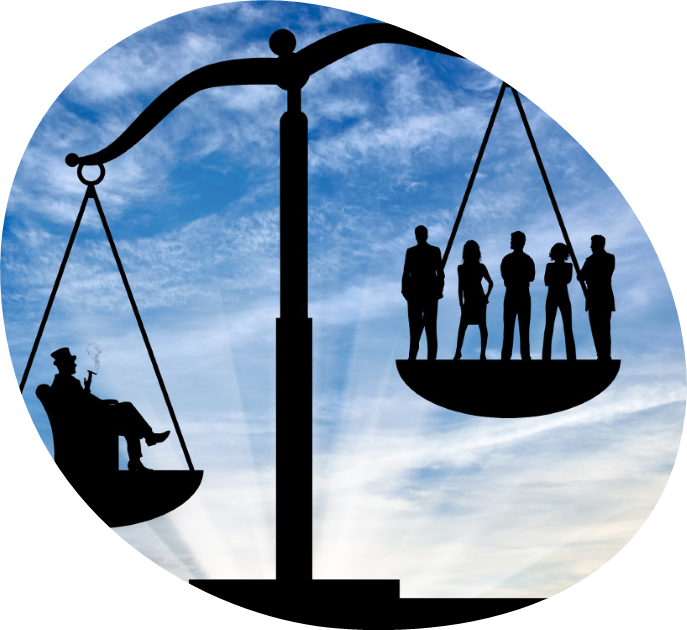 Uneven Starting Points
Typical black versus white household median net worth: $11,000 versus $141,900(Pew, Wealth inequality has widened along racial, ethnic lines since end of Great Recession, 2014)
Black Americans Disproportionately Face Evictions
21% of all renters
35% of all defendants in eviction cases(Eviction Lab at Princeton University, Racial and Gender Disparities among Evicted Americans, 2020)
Black Americans Disproportionately Affected by Debt Collection
From 2010 to 2019, more than 90% of defendants in debt collection cases had no lawyers
Plaintiffs win over 95% of debt collection suits
More than 70% result in default judgments(Pew, How Debt Collectors Are Transforming the Business of State Courts (May 2020)
Rate of debt collection judgments against defendants twice as high in black neighborhoods as in white (Pro Publica, The Color of Debt: How Collection Suits Squeeze Black Neighborhoods, 2015).
Traditional Solutions
Pro Bono
$46.5 billion for one hour to all households with legal problems. 
180 pro bono hours for every single licensed lawyer in U.S. 
Current average is 55 hours, but only among 52% who provided such services
Hadfield & Rhode, How to Regulate Legal Services to  Promote Access, Innovation, and the Quality of Lawyering (2016)
“The federal appropriation for the Legal Services Corporation, the country's largest funder, amounts to less than what Americans spend every year on Halloween costumes…for their pets.”

-Jim Sandman, President Emeritus, LSC
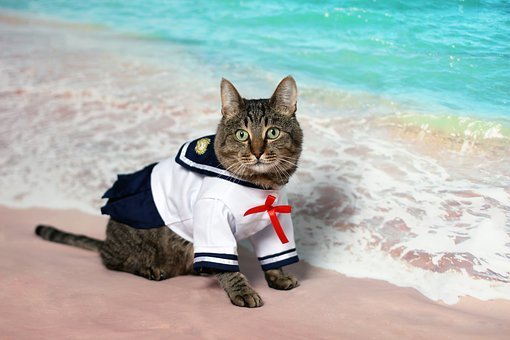 Legal Aid
[Speaker Notes: What about pro bono hours? According to economist and law professor Gillian Hadfield, Hadfield looked at what it would cost to fix all these problems. The average hourly rate of a noncorporate lawyer is $200–$250. Therefore, at $200 an hour (on the conservative side of this range), it would cost $46.5 billion to provide just one hour of legal help to all the households in America currently facing legal problems. If every single one of the 1.3 million licensed lawyers in the U.S. were to take on all these problems, they’d each have to put in 180 pro bono hours. The current average amount of pro bono hours is 55, but that is among the 52 percent who provided such services in 2016—a far cry from the 100 percent participation rate we would need to address these problems fully. What about funding for legal services or self-help? The resources currently available—including pro bono work, legal aid, and self-help resources—are simply not able to meet the legal needs of those who cannot afford an attorney.]
A Dysfunctional Market: Lawyers Struggle
Big law firms do ok. They don’t serve individual people, they serve corporations, and they have work-arounds. But they face increasing competition - ALSP market grew from $8.4 billion in 2015 to $10.7 billion in 2017, an annual growth rate of 12.9.% (William D. Henderson, Legal Market Landscape Report, 2018)
Lawyers who serve people have seen a remarkable market contraction. 
Market shrank by nearly $7B (about 10%) between 2007 and 2012, while total lawyer pop. increased. (William D. Henderson, Legal Market Landscape Report, 2018). 
1,300 counties in the U.S. had less than one lawyer per 1,000 residents & almost every state has counties with few or no lawyers (ABA Profile of the Legal Profession 2021)
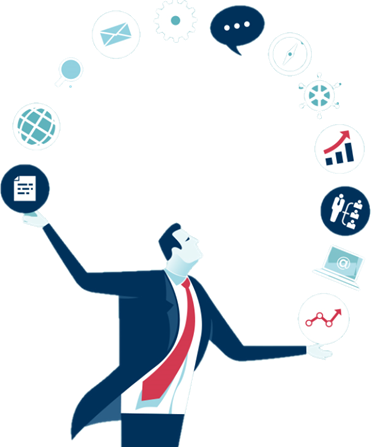 CLIO data suggests many lawyers are scraping by. In 2020, the average lawyer billed just 2.5 hours of an 8-hour day. (Clio Legal Trends, 2021)
75% of civil judgments in state court worth $5,200 or less. It makes little economic sense to employ full-service counsel in those cases. (NCSC Landscape of Civil Litigation, 2015)
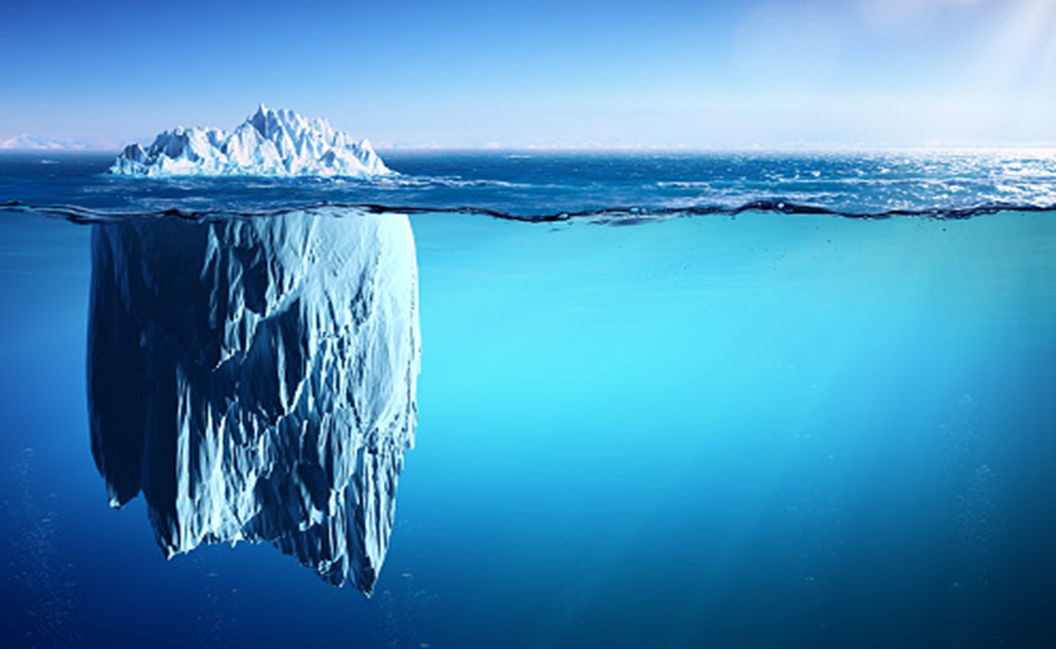 Access to What?
Courts & Lawyers see a fraction of people’s actual justice problems 14-24% (Bill Henderson, Rule Makers versus Risk Takers (140), Legal Evolution (Mar. 15, 2020))

People went to lawyers for help or considered doing so with only 16% of the situations they encountered (Sandefur, Accessing Justice in the Contemporary US, 2014)

 “Americans do not take most of their justice situations to lawyers or courts for another very important reason: they do not understand these situations to be legal.”

A court decided legal problem for 12% of respondents (IAALS, Justice Needs, 2021)
12% of respondents relied on lawyers for help with legal problem(IAALS, Justice Needs, 2021)
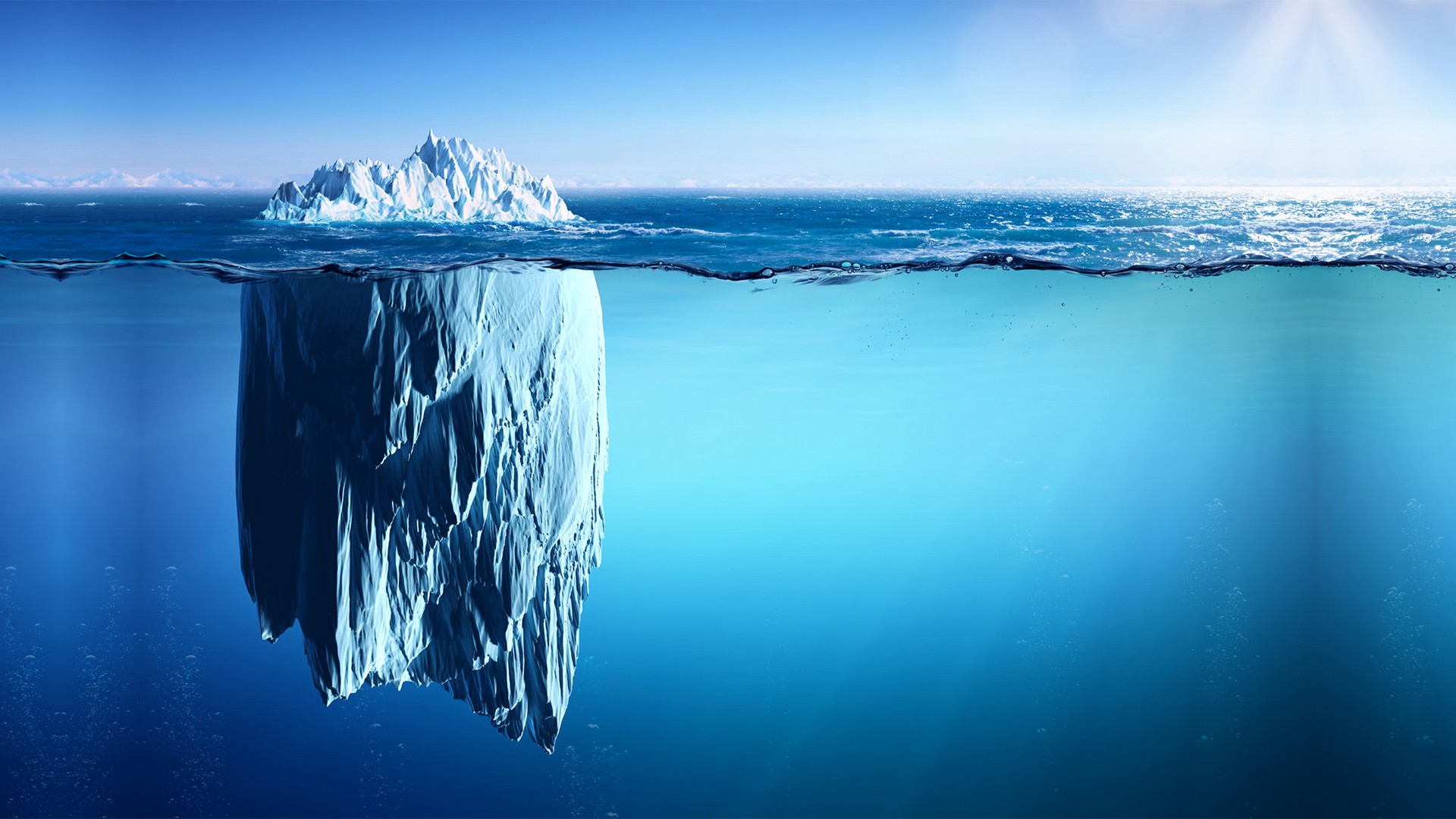 The market lawyers are serving now
People in need of solutions
Lawyers offering discrete services
Allied legal professionals
Lawyer assisted tools
Community-based assistance
People in need of financial subsidy & legal aid
Access Ecosystem
Access to Justice
Full & Fair Resolution of Problems
Access to Legal Services
Access to Courts
Constricted Resources & the Need for Innovation
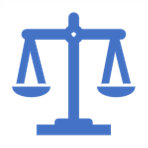 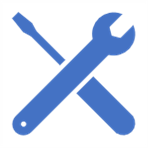 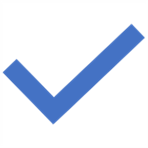 How Do We Create Solutions?
Our Current System Was Not Designed for Today’s Reality ... We have to think differently.
Values Driving Innovation Today
Areas of Regulatory Innovation & Reform in North America
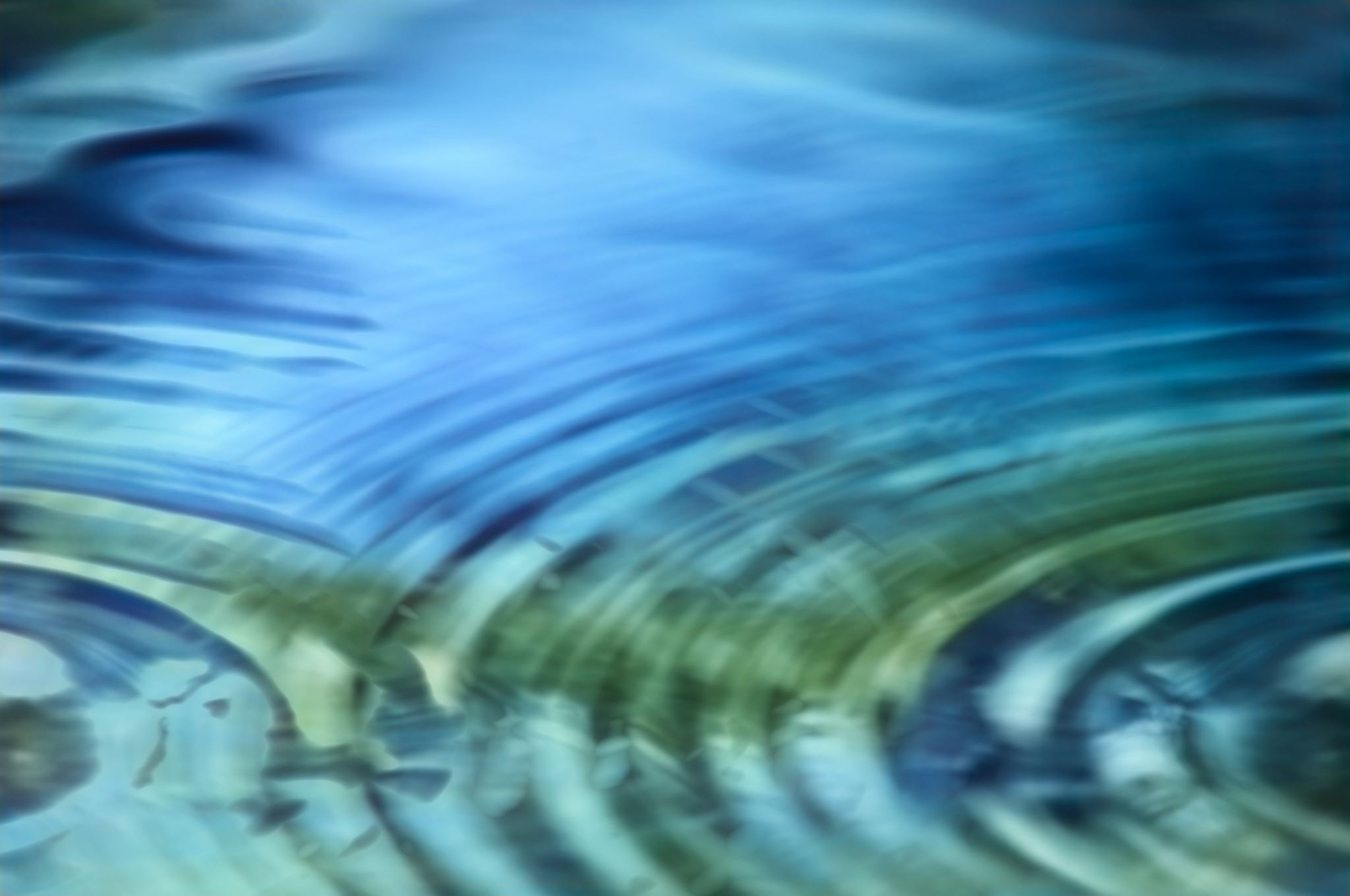 Who is Leading Regulatory Innovation?
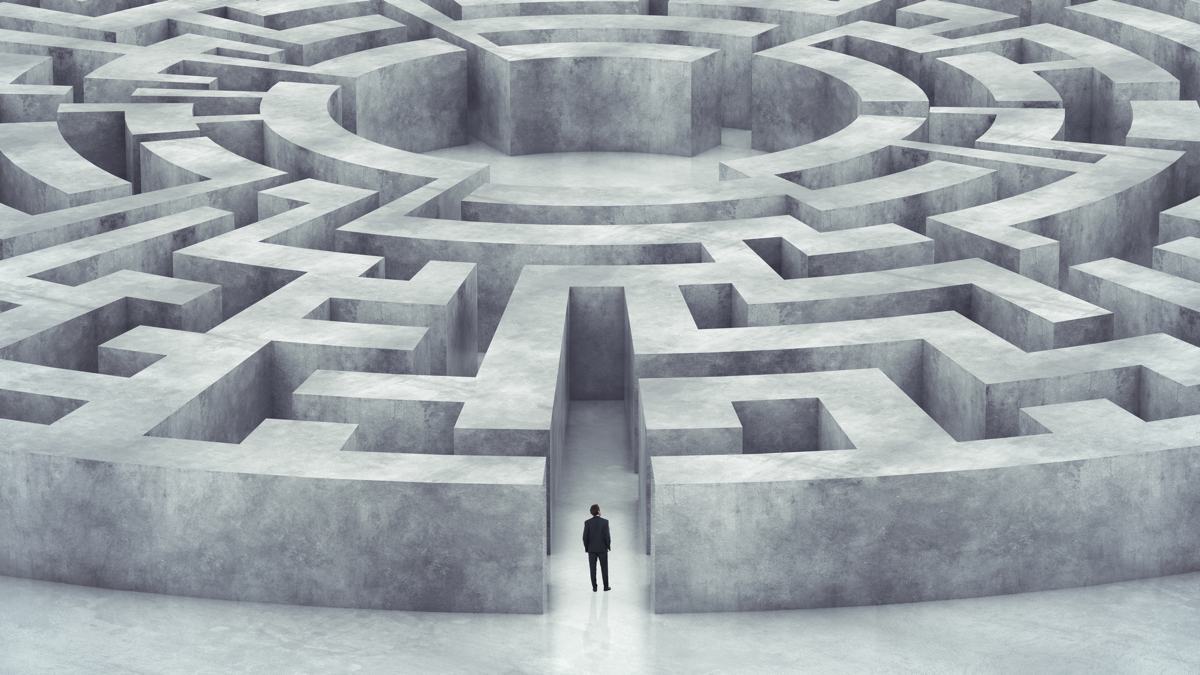 What are the Major Challenges?
Obstacles to introducing regulatory innovation
Perspectives & Players
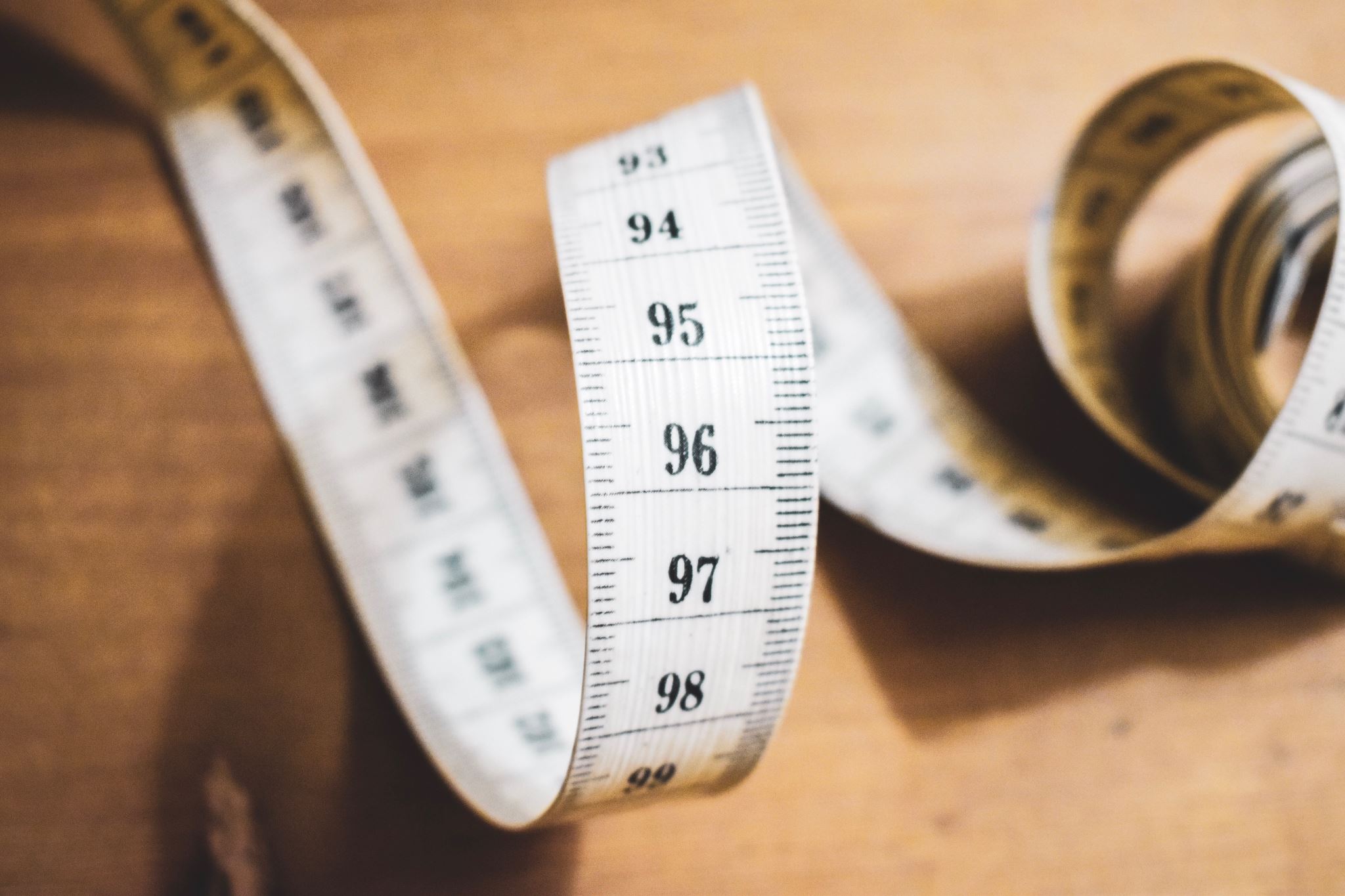 Tailored Solutions
One Size Does Not Fit All
Where Innovation is Happening Now
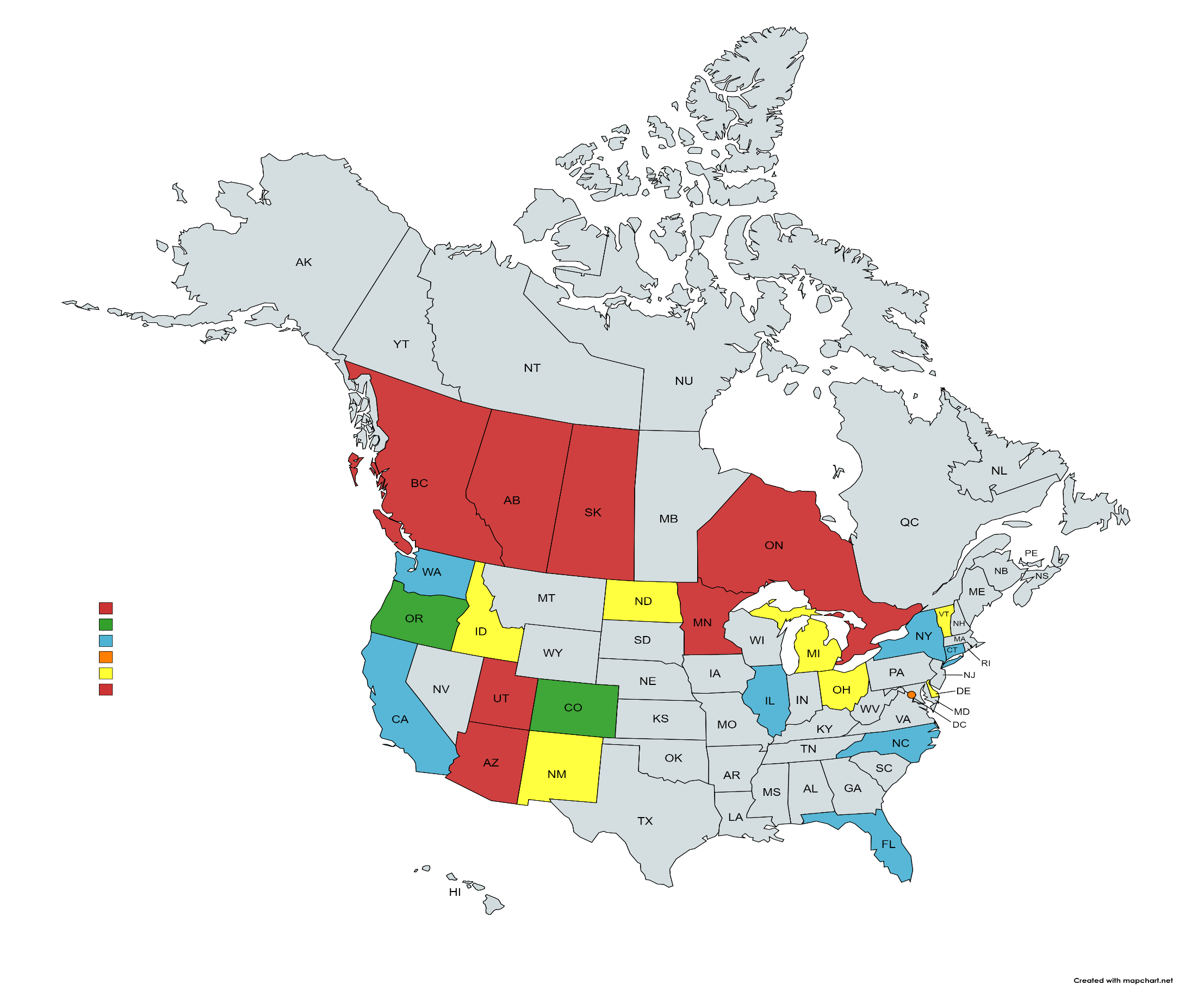 States that have implemented reform

States that are in the process of implementation

States with recommendations pending approval

States with pending recommendations

States that are starting the reform process
Authorizing & Regulating Paraprofessionals
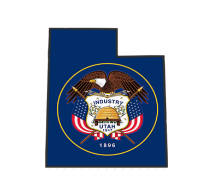 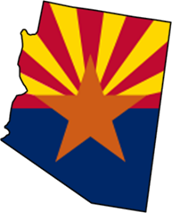 Arizona: Legal Paraprofessional (LP)
Family law, state admin law, limited jurisdiction civil/criminal (no jail time)
Prepare and file documents, provide advice in certain situations, represent clients in hearings, negotiate legal rights
Utah: Licensed Paralegal Practitioner (LPP)
Family law, debt collection, forcible entry/detainer
Interview, fill and file forms, review docs, inform and counsel in mediation, complete settlement agreement, explain court orders
Other Limited licensing Models
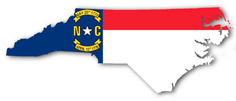 North Carolina
AZ/UT Model of Limited Licensed Paraprofessionals

Minnesota Legal Paraprofessional Pilot Program
Attorney supervision; landlord-tenant and family law

California Recommendation
Collateral criminal matters (expungement); consumer debt; name change; employment and income maintenance; family, children and custody; and housing
Limited ability to represent clients in court 

Colorado Licensed  Legal  Paraprofessionals
Domestic relations limited to $200,000 net marital assets
Services delivered in a law firm or in a paralegal firm

Illinois Recommendation
Designated legal areas with high unmet need, lawyer supervision

Oregon Legal Paraprofessional 
Landlord-tenant and family law
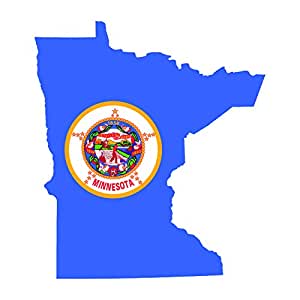 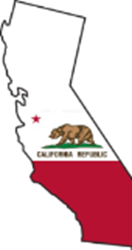 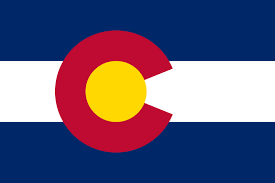 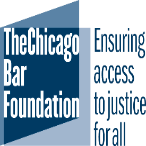 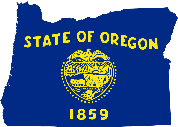 Other Solutions with Allied Professionals
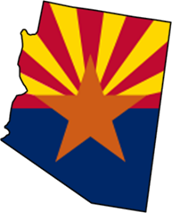 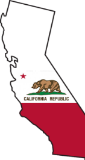 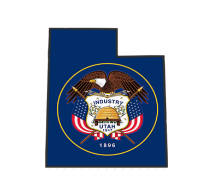 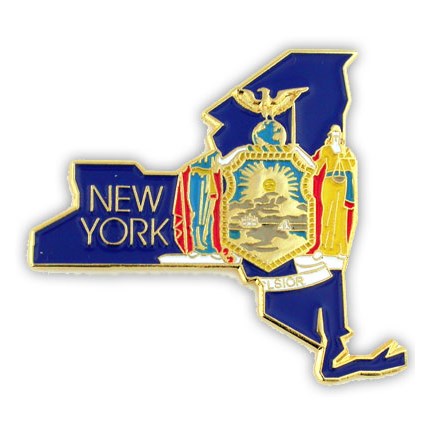 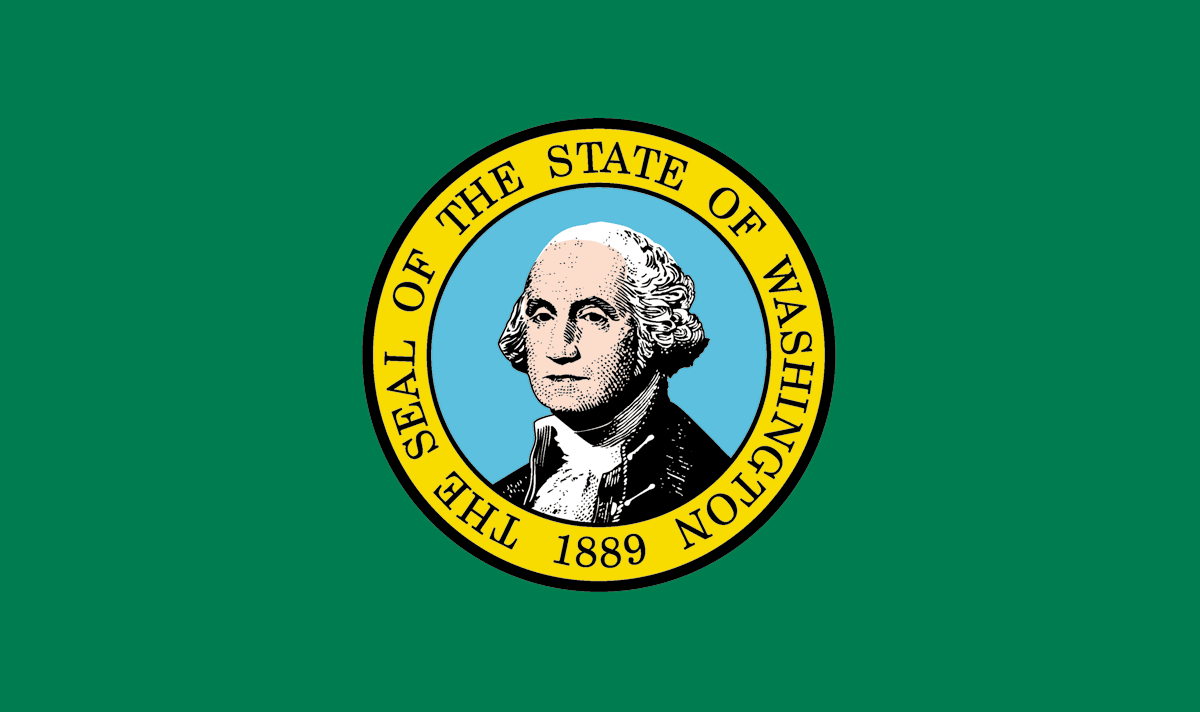 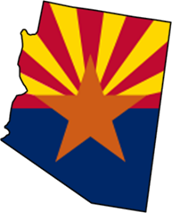 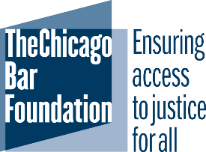 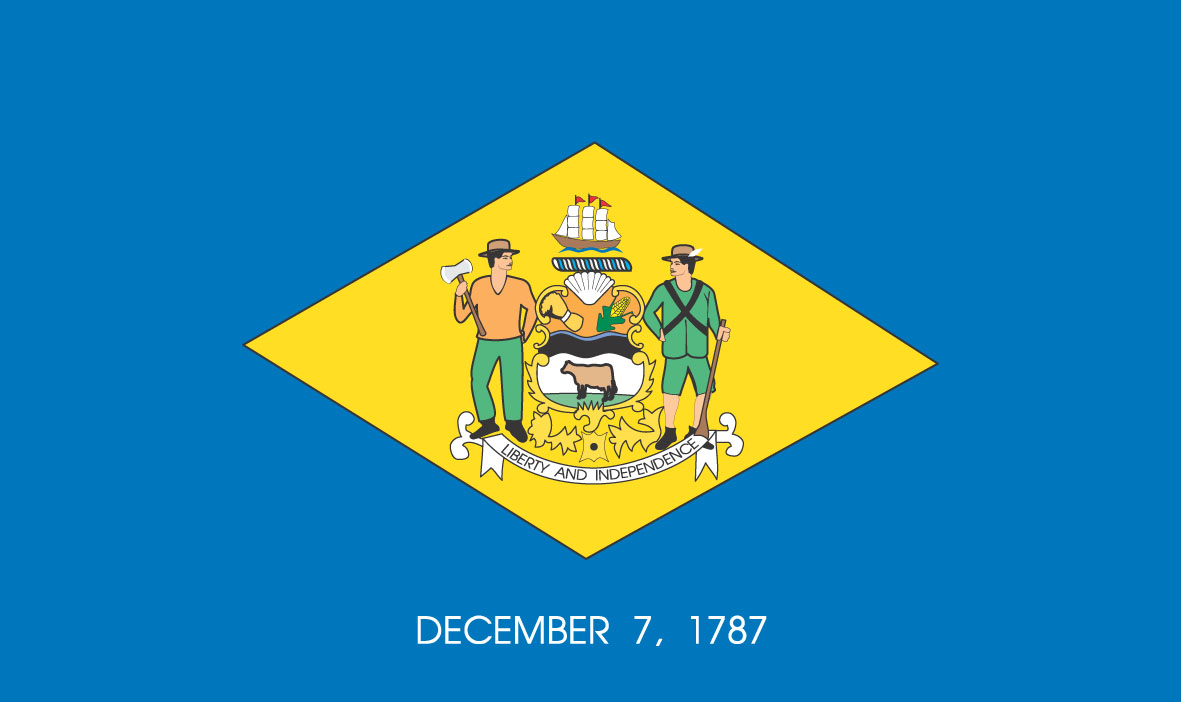 Washington: Limited Practice Officer (LPO) for transfer of real or personal property

AZ: Legal Document Preparer (LDP)

CA: Legal Document Assistant (LDA)

Federal Context
New York: Proposal for Social Workers & Expanded Court Navigators
Illinois: Proposal for Community Justice Navigators

Delaware: Qualified Tenant Advocates permitted to represent residential tenants in eviction cases free of charge.
Social services professionals already trained to work with trauma victims:
Arizona: Domestic Abuse Cases
Utah: Medical Debt Collection
A Tale of Two StatesEntity Regulation and Comprehensive Reform
ARIZONA
UTAH
Licensed Document Preparers (LDP)

Domestic Violence Pilots:
Licensed Legal Advocates (LLA)
Licensed Document Preparers (DVLDP)

ABS Regulation
Lawyers required
Only Those Licensed to Practice Law May Provide Legal Services 
State Bar as Regulator
ODR
Regulatory Sandbox: 
Lawyers & Others
New Regulator: Office of Legal Services Innovation
Risk based, not rule based
Rule Revisions
Advertising
Referral fees
Rule 5.4

Entity Regulation

Limited Licensed Paraprofessionals
Arizona Entity Regulation - Alternative Business Structures (ABS)
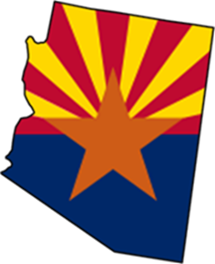 Arizona Authorized Entities17 as of February
Arizona Authorized Entities
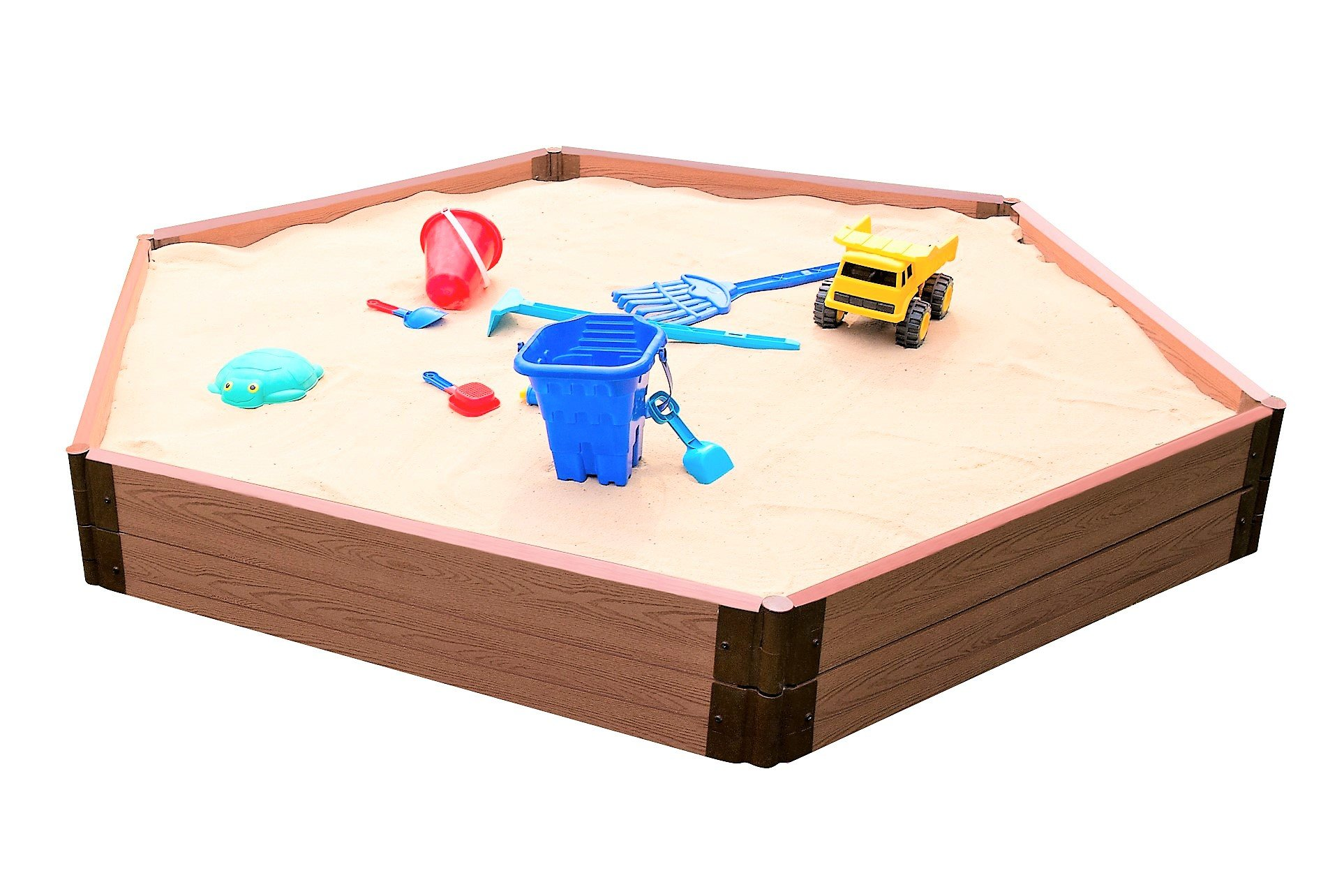 Sandboxes: Legal Laboratories
Sandboxes: Legal Laboratories
Sandboxes: Legal Laboratories
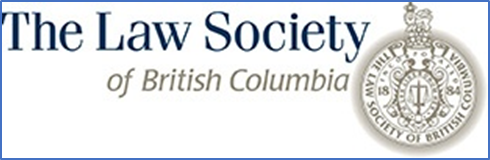 Utah, NC, British Columbia: risk-based assessment by independent regulator
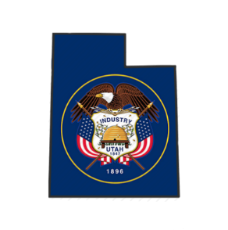 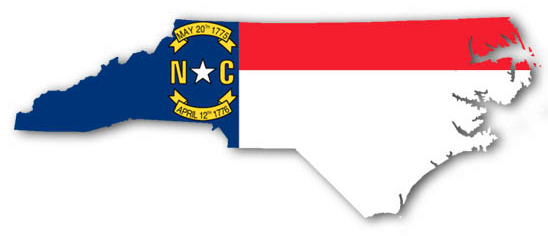 Law Society of Ontario: Requires a tech component
Law Societies of Alberta & Saskatchewan: identify benefit to the public
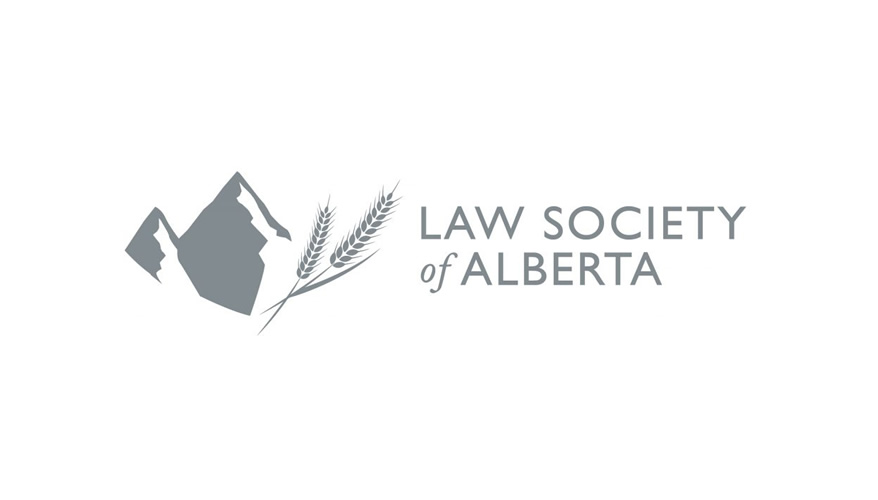 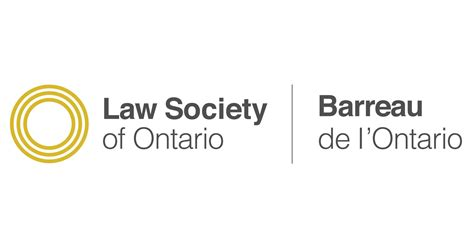 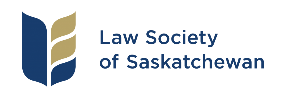 Washington: online legal services and alternative business structures; enhanced access to justice as a requirement for participation; participation fee of $3,000 to $5,000
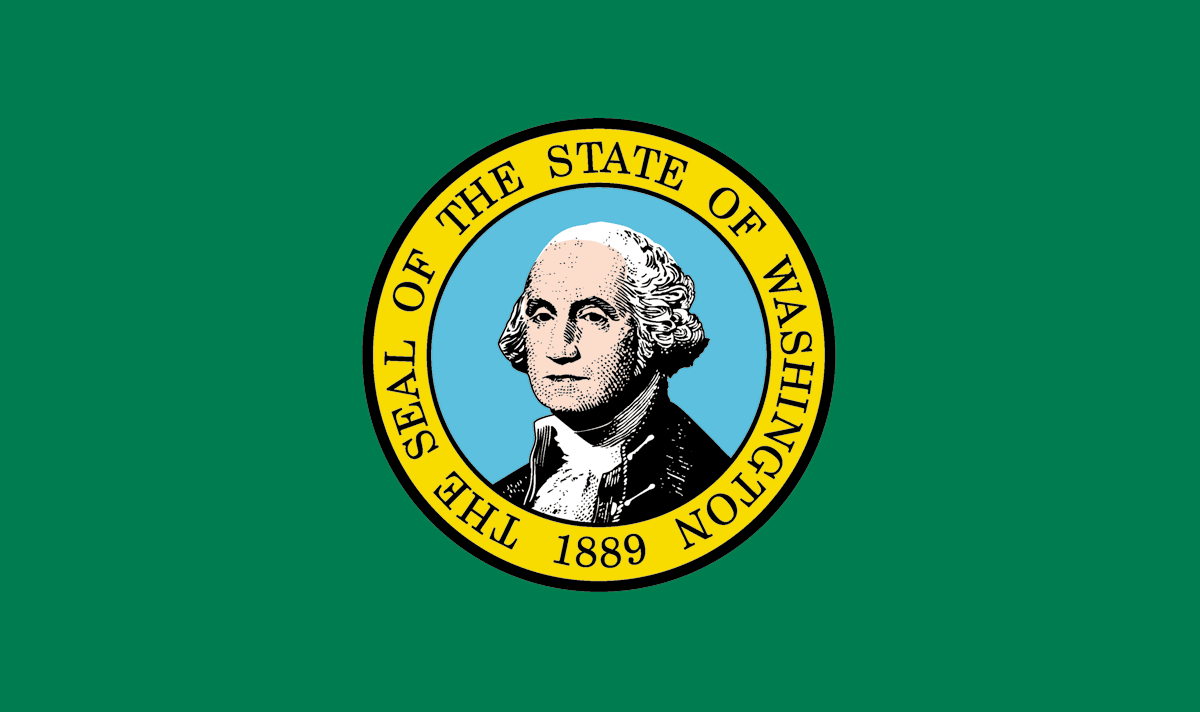 Chicago Bar Foundation: Authorize lawyers to participate as owners of, employees of and advisors to Approved Legal Technology Providers
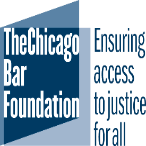 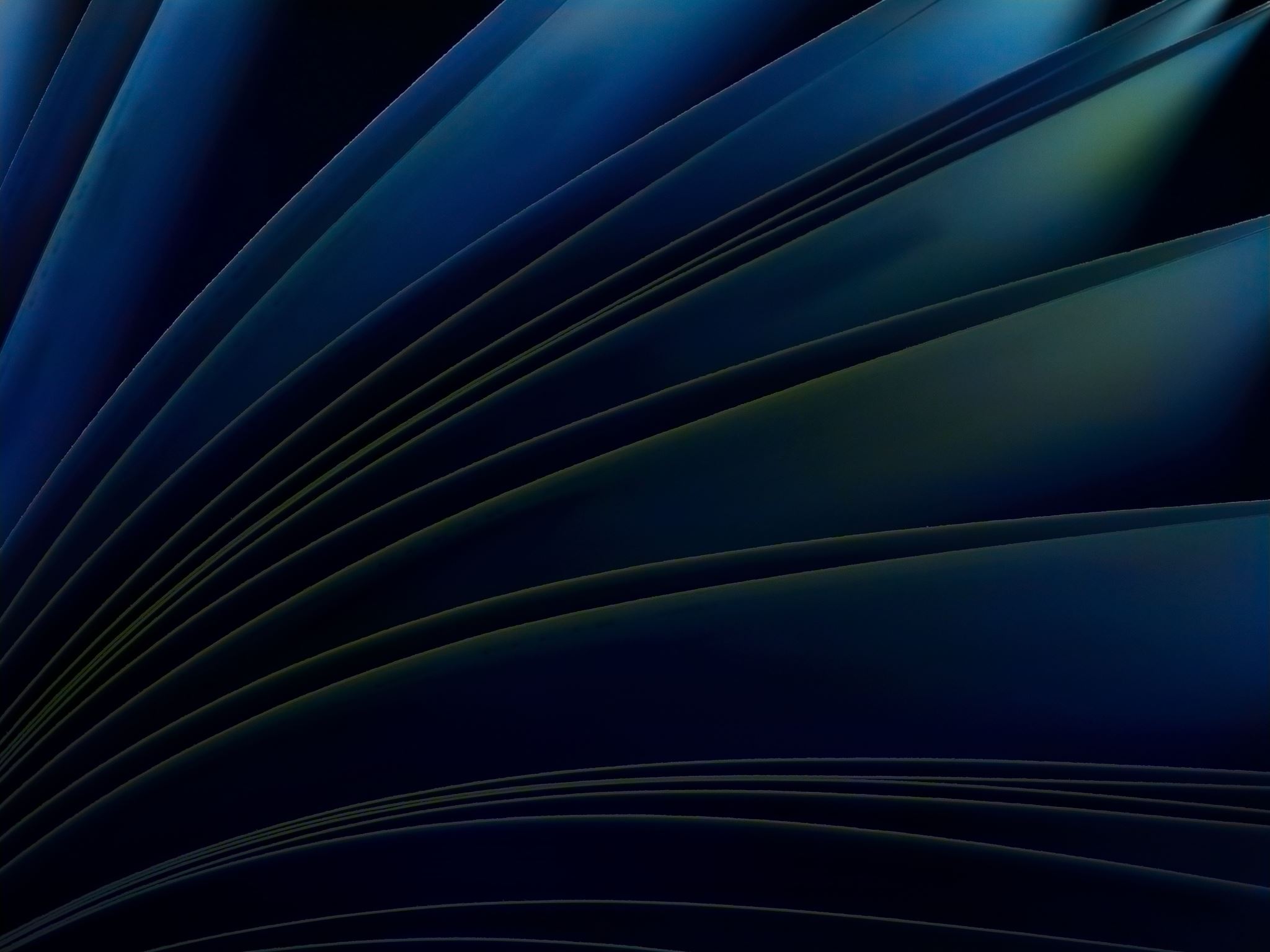 The Utah Model: Process
Utah Authorized Entities 35 as of Jan. 2022
1Law 
Law firm using software platform and chatbot, nonlawyer providers, and lawyers in tiered - service system. Accident, Injury, Employment, Immigration, Marriage & Family, etc.
HelloDivorce: 
Company majority-owned by a lawyer offering dissolution of marriage services through tech platform and lawyer employees.
Davis & Sanchez 
Alternative business structure offering workers’ compensation services. Davis, a lawyer,  sought  authorization  to  sell  the  firm  to  his  son-in-law, who has run business operations for the firm for 10 years and is not a lawyer. 
AAA Fair Credit Foundation with Peoples Legal Aid
Partnership AAA Fair Credit and People's Legal Aid to offer legal assistance related to medical debt through nonlawyer subject matter experts assisting in debt negotiation, advising, and form completion.
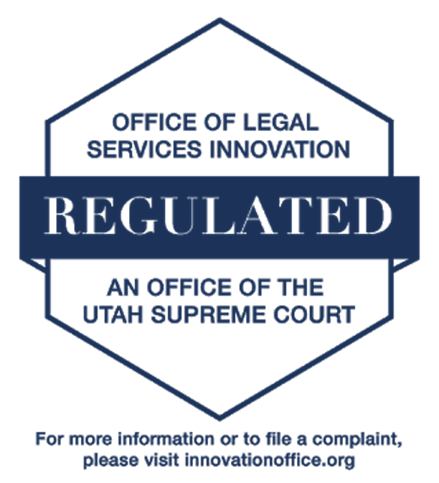 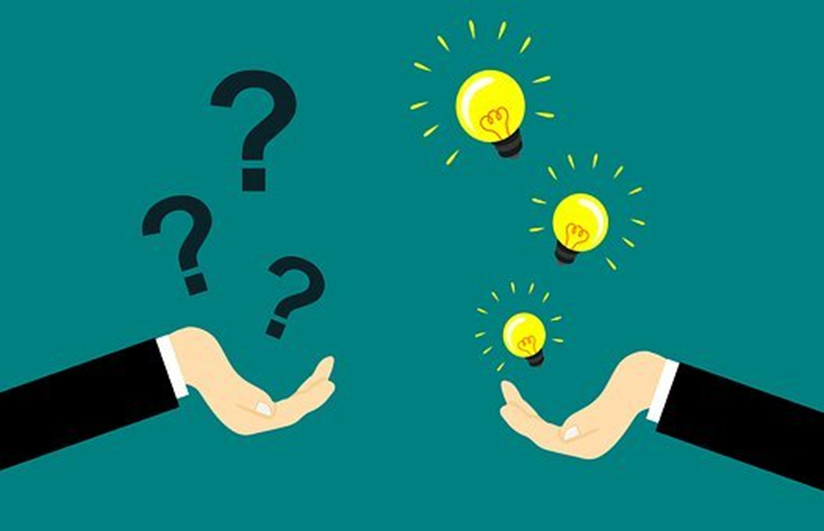 The Importance of Data & Empirical Evidence
How to measure improvements in innovation and access
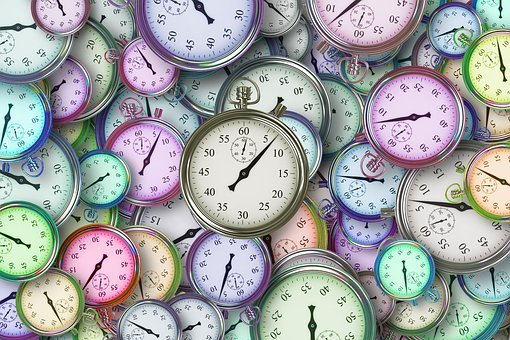 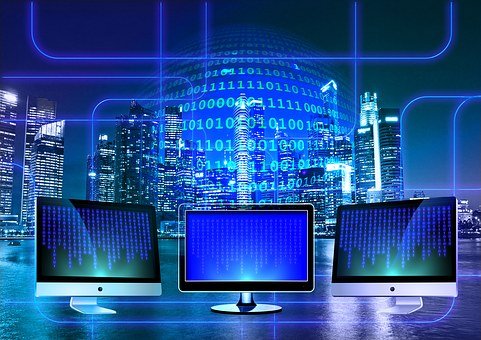 Challenges
What do we know now?
What have we learned from the data we have?
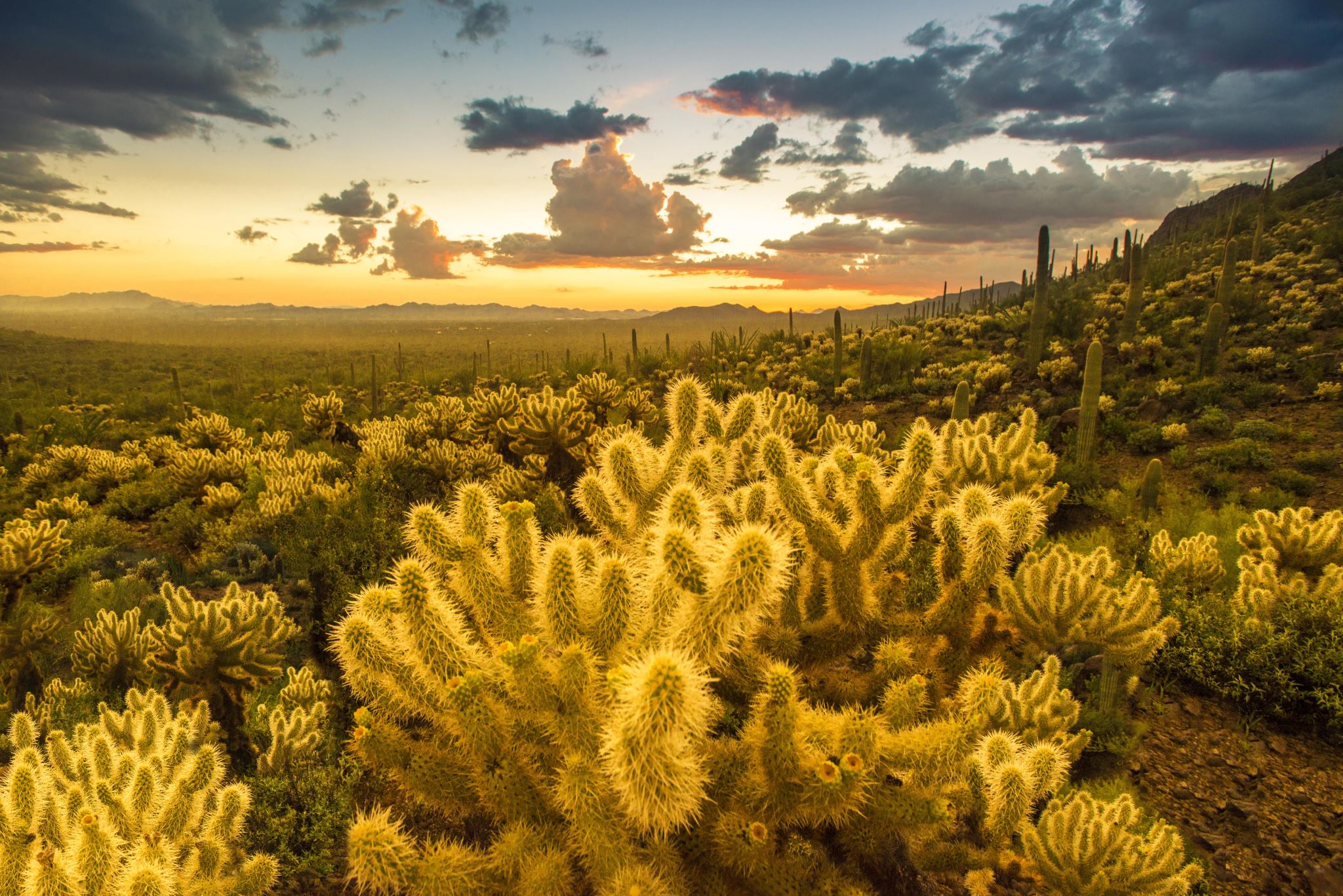 Arizona
No Complaints of any ABS entities to date
35
Authorized Entities

      ~10,000 	
Unduplicated Clients

15,438 	
Legal Services Sought

14, 464
Legal services delivered by lawyer/lawyer employee or software/other professional) + lawyer involvement

4
Harm related complaints

1:3860
Ratio of harm related complaints to services delivered
Utah Sandbox Data (Jan. 2022)
Minnesota
Interim Report and Recommendations to the Minnesota Supreme CourtDecember 27, 2021


9 paraprofessionals
75% family law cases and 25% housing cases
50% of clients would have been unrepresented without the assistance of the legal paraprofessional 
>50% of paraprofessionals charged for their services
Those who did not charge provided pro bono services or are affiliated with legal aid offices

8 supervising attorneys
Legal paraprofessionals are “careful, serious, and excellent” 
No complaints about the legal paraprofessional’s performance in court or with how they managed cases
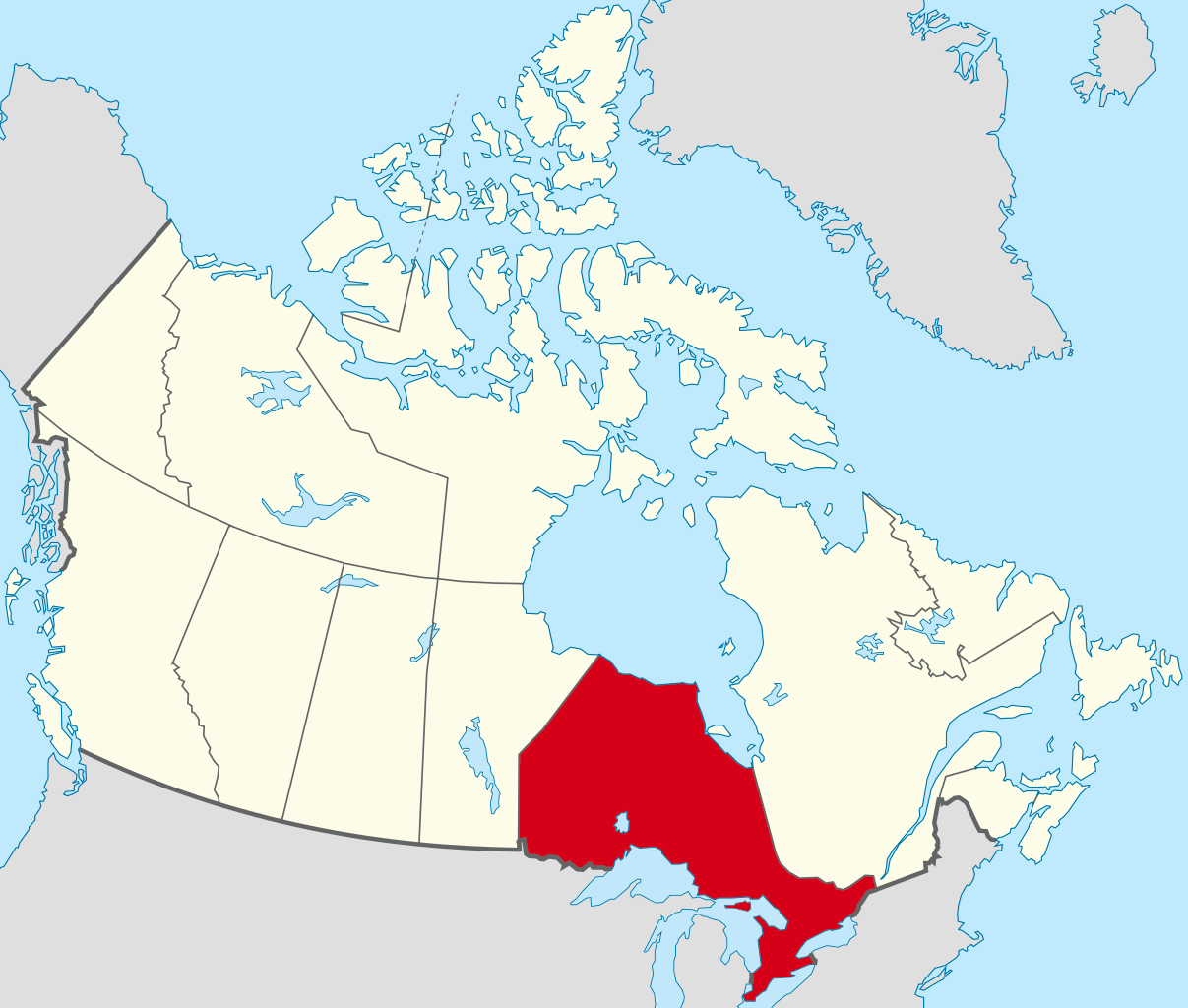 Outcomes: Quality Vs. Harm
Paralegal services in Ontario 
Same rate of disciplinary action as lawyers
87% would use paralegal service again.
79% believed paralegal behaved professionally
74% of clients were satisfied or very satisfied 
68% reported that services were good value

Morris Report Five Year Review (2012)
39
Outcomes: Quality Versus Harm
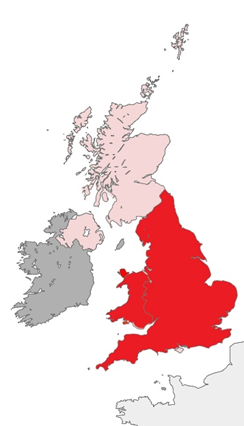 No increase in complaints or discipline in England & Wales and Australia for ABS model

The LSB found that the quality of legal services improved, as measured by the 12% increase in the number of “first tier” complaints being resolved. The report noted that new business models, including ABSs, have better and more responsive consumer complaint processes

ABSs were 13-15% more likely to introduce new legal services in England & Wales, resulting in improved access, choice, and quality of service (Centre for Strategy & Evaluation Services)
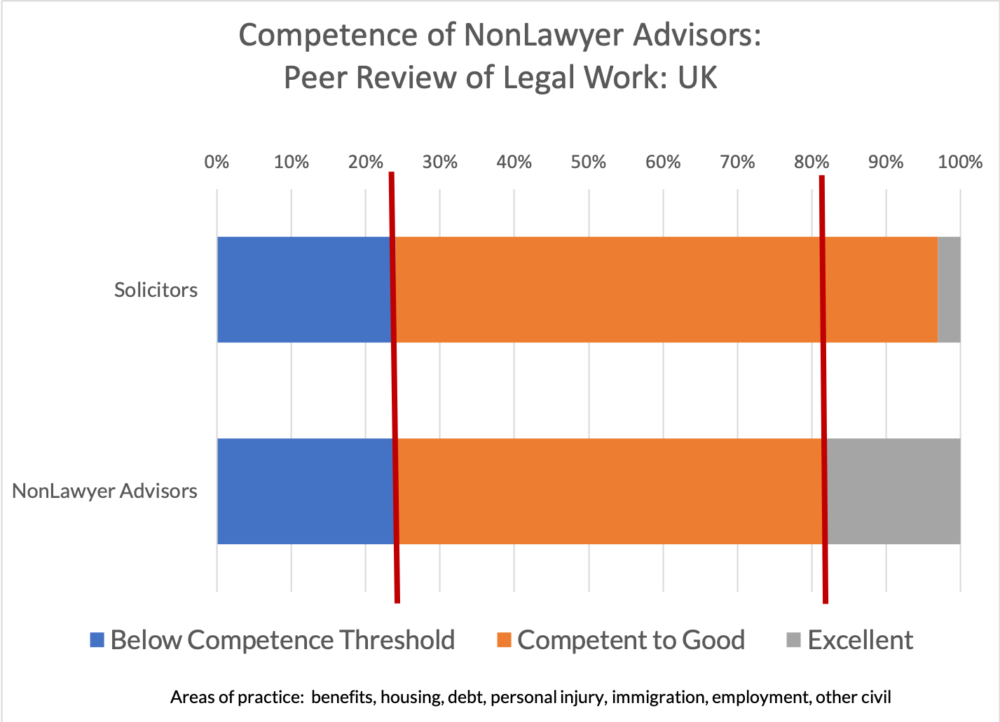 Sandefur, “Legal Advice: Consumer Demand, Nonlawyer Competence, & Public Harm,” 2020 AALS Annual Meeting (citing Moorhead et al, Quality and Cost: Final Report on the Contracting of Civil, Non-Family Advice and Assistance Pilot. London:TSO, 2001, tbl. 5.6).
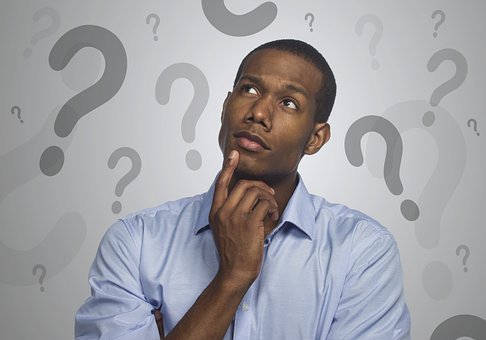 Questions?